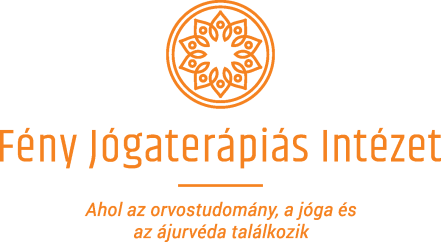 A jóga és ájurvéda kapcsolata, filozófiai háttere,
bevezetés a jógaterápiába

Dr. Hovanecz Anikó
Belgyógyász-gasztroenterológus-üzemorvos
Jógaoktató és -terapeuta
Ájurvédikus tanácsadó
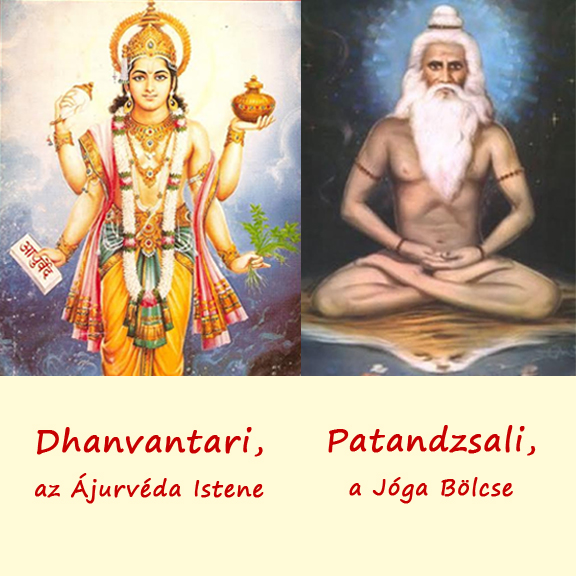 Dr. Hovanecz Anikó
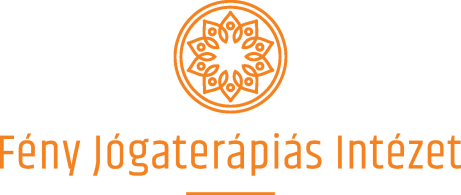 Mi a jóga?
Patandzsali: Jógas csitta vritti niródhaha
    Szanszkrit (dévanágarí):   योगः चित्त  वृत्ति निरोधः
    Transzliteráció:  yogaś-citta-vr̥tti-nirodhaḥ

    Szó szerinti jelentés: A jóga az elmeváltozások
    megszüntetése
    Eredete a védákhoz nyúlik vissza (rig-, száma-, jadzsur-,  
    atharva véda) A védák az emberiség eddig ismert legrégibb szövegei.
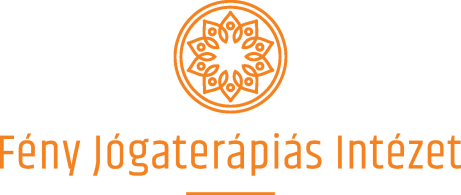 Dr. Hovanecz Anikó
Mi a jóga?
A jóga felfogható tudományként, filozófiaként, életmódként, módszerként, mellyel elérhető a végső cél: a tiszta tudat állapota, az elme tökéletes uralma, a megvilágosodás.

A gyakorlás törekvés arra, hogy megállapodjunk ebben (az állapotban). Ez pedig szilárd alapot nyer, ha hosszú ideig, folyamatosan és odaadással végezzük. (Patandzsali Jóga-szútra 1.13-14.)

A jóga egy gyakorláson alapuló tapasztalati rendszer, melynek megvan a filozófiai háttere (tan,tanító,tanítás,tanítvány,gyakorlás)
A jóga a tudatosság tudománya.
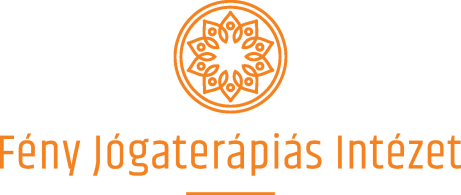 Dr. Hovanecz Anikó
A jóga ösvényei
karma jóga – önzetlen szolgálat jógája
    bhakti jóga  -  odaadás jógája
    rádzsa jóga - az elme feletti uralom jógája (hatha
       jóga, mantra jóga, krijá jóga stb)
   dnyána jóga – a tudás jógája
Sokféle út és eszköz – egyetlen cél, a tiszta tudat átélése.
(a test, az elme és a szellem harmóniáját is jelenti) 
Jógaszintézis jelentősége
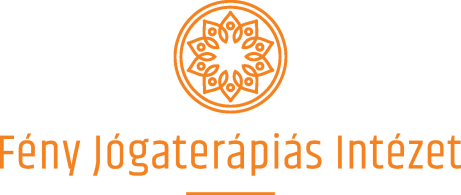 Dr. Hovanecz Anikó
Mi az ájurvéda?
Āyus  (आयुस्),  ájusz : élet, hosszú élet, egészség, életenergia
Vēdaḥ  ( वेद:),  Véda(ha)  : „kinyilatkoztatott” tudás, ismeret, bölcsesség

Az ájurvéda az élet, illetve a hosszú élet teljességének átfogó   tudománya, melyet az ősi bölcsek tártak fel és hagyományoztak ránk. 
 
Az élet  bölcsessége, a mentális és testi egészség védikus tudománya.

 Mi az élet (ájusz)?
     „A test, az érzékszervek, az elme és az Önvaló összekapcsolódását nevezik életnek.”        Csaraka-szanhitá, Szútraszthána, 1.42.
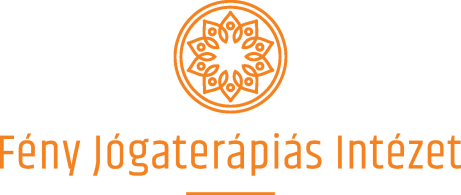 Dr. Hovanecz Anikó
Az ájurvéda mint „feltárt”, „meglátott” tudomány

“..A betegségek tönkreteszik az egészséget, a jóllétet és az életet. Ez hatalmas akadályt jelent az emberi életben. Mi lehet ennek ellenszere? A bölcsek e kérdést szem előtt tartva meditációba merültek, majd a meditáció szemével (dhjána-csaksu) Indránál vettek menedéket. Egyedül az istenek istene képes feltárni a (betegségek) enyhítésének helyes eszközeit. Ő (Bháradvádzsa), a kiváló értelmű és elmélyedt-tudatú bölcs így ismerte meg..a határtalan ájurvédát rövid idő alatt a maga teljességében.” 
- Csaraka-szanhitá, Szútraszthána, 1.24-25.
Dr. Hovanecz Anikó
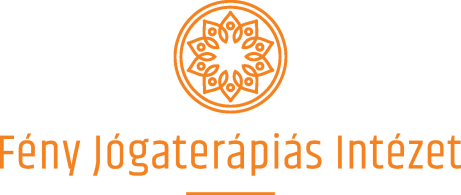 Az ájurvéda területe:



„Az ájurvéda a jó, a rossz, a boldog és a boldogtalan élettel foglalkozik, annak támogatóival, akadályozóival, mértékével és természetével.” 
– Csaraka-szanhitá, Szútraszthána, 1.41.

Tehát az élet minden aspektusával foglalkozik, nem csak a betegségekkel.
Dr. Hovanecz Anikó
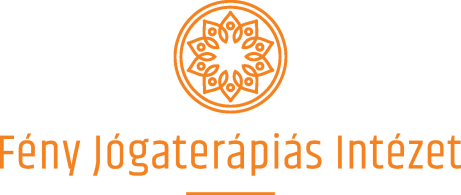 A jóga és ájurvéda kapcsolata
Mindkettő eredete a védákhoz nyúlik vissza
Mindkettő hangsúlyozza a Szanáthana Dharma, az Örök
    Törvény jelentőségét: 
     Minden lénynek az univerzum törvényei szerint és azzal
     harmóniában kell élnie.
Mindkettő szerint a szenvedések oka az avidjá, a    tudatlanság, a fizikai testtel való azonosulás, ragaszkodás a vágyakhoz.
A szánkhja az ájurvéda filozófiai alapja, de fogalmai a jógában is megjelennek (Purusa, Prakrití)
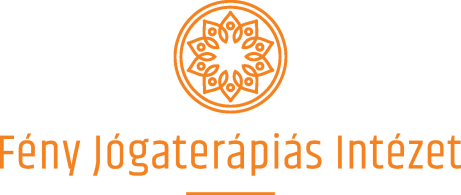 Dr. Hovanecz Anikó
A jóga és ájurvéda kapcsolata
Mindkettőben: uazok az anatómai és fiziológiai meghatározások, pl. a
72.000. nádí, a 7 fő csakra,  prána,  szanszára, gunák stb

     A testgyakorlás – „ájurvédikus  jóga”,  légzés, meditáció, testtisztítás hangsúlyozása,vegetáriánus étkezés, ahinszá. 
Ájurvédában: Pancsakarma ( 5 tisztító eljárás), dósáknak megfelelő táplálkozás
Jógában :      Shat Karma ( 6 tisztító gyakorlat), szattvikus jóga táplálkozás
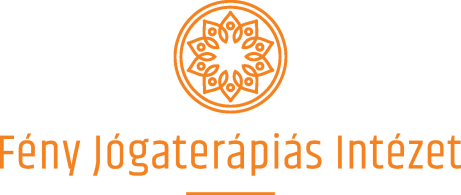 Dr. Hovanecz Anikó
A jóga és ájurvéda kapcsolata
Az ájurvéda a mentális és testi egészség védikus tudománya. 
Az ájurvéda fő célja az optimális életvitel,egészség,
    hogy képessé tegyen kibontakoztatni a benned rejlő
    lehetőségeket. 
A jóga a spirituális gyakorlás és önfejlődés rendszere. 
A klasszikus jóga célja az önkiteljesedés.
A jóga az ájurvédára támaszkodik egészségügyi kérdésekben.
Az ájurvéda a jógára támaszkodik a mentális és spirituális dimenziókban.
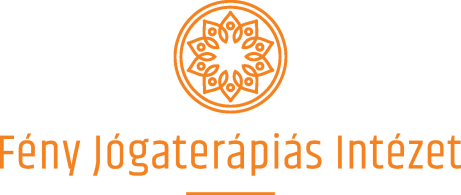 Dr. Hovanecz Anikó
A jóga és ájurvéda kapcsolata
A jóga és az ájurvéda nemcsak kiegészítik egymást.
    Mindkét tudomány kapcsolódik egymáshoz azonos gyökerük és sok szinten hasonló felfogásuk révén. Kéz a kézben kell haladniuk, ha optimális egészséget, belső békét és hosszú életet szeretnénk elérni.
   
    A jóga gyakorlásában jelenjenek meg az ájurvédikus szempontok – egyénre szabott jóga gyakorlás
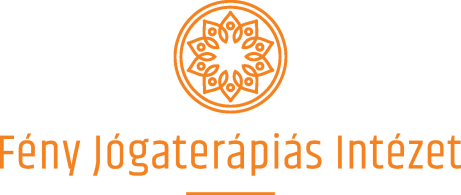 Dr. Hovanecz Anikó
Az ájurvéda nagy alakjai – Csaraka, az orvos


Csaraka: „vándorló” - Csaraka-szanhitá (kb. i.e. 6. század)

Átréja tanítványa Agnivésa: Agnivésa-szanhitá/tantra (12000 vers, elveszett)
Csaraka ez alapján írja meg művét (120 fejezet, próza és vers)


 főként belgyógyászat
 anatómia
 diagnózis
 mintegy 600 ásványi és növényi orvosság leírása
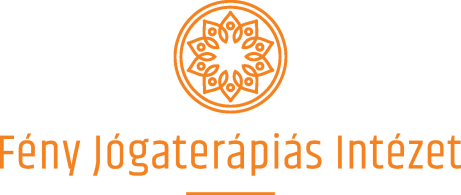 Dr. Hovanecz Anikó
Az ájurvéda nagy alakjai – Szusruta, a sebész

Szusruta-szanhitá: (kb. i.e. 6. (v. 3.) sz.)

Szusruta tudása Dhanvantaritól (Visnu inkarnációjától) származik

  főként sebészet
  ezernél több betegség leírása
sebészeti módszerek: szürkehályog eltávolítása,      orrplasztika, víz fertőtlenítése
   anatómia megismerése boncoláson keresztül
   marma pontok tana
   több száz növényi és ásványi orvosság leírása
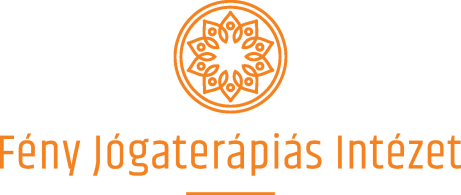 Dr. Hovanecz Anikó
Az ájurvéda nagy alakjai – Vágbhatta, az összegző


Astánga-hridajam (Vágbhatta-szanhitá)
„A nyolctagú orvostudomány foglalata / A nyolctagú orvostudomány szíve”


Vágbhatta: a két nagy előd (Csaraka és Szusruta) szintézise;

Astánga-hridajam: a tibeti gyógyászat forrása, ma Dél-Indiában (Kerala) a legnépszerűbb szöveg
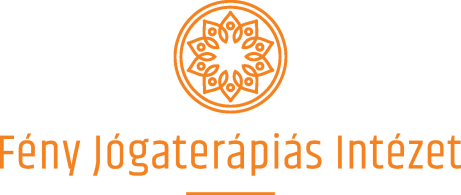 Dr. Hovanecz Anikó
Az ájurvéda klasszikus szövegei


„A nagy hármas”  - Brihat-trají  :

Csaraka-szanhitá
Szusruta-szanhitá
Vágabhatta-szanhitá (Astánga-hridajam)
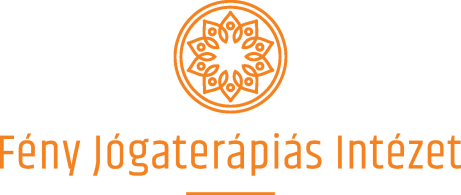 Dr. Hovanecz Anikó
Az ájurvéda a történelem során

Csaraka és társai sok szempontból évszázadokkal megelőzik a Nyugatot: 

leírták a vérkeringést, 
ismerték a bőr rétegeit, 
kétféle cukorbetegséget különítettek el, 
kifinomult sebészeti módszerek, amelyek még ma is használatban vannak (pl. rhinoplasztika), 
víz fertőtlenítése, 
kórházak, gyógynövényes kertek, 
„orvostanhallgatók” brahmacsáriként éltek a mesterrel.

Mogul/angol hódítás: elnyomás, angolok tűzzel-vassal irtják
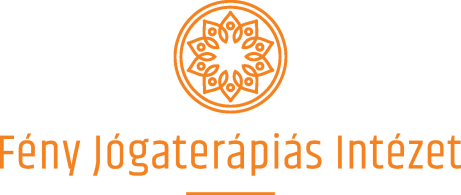 Dr. Hovanecz Anikó
सांख्य  
Szánkhja – az „összeszámlálás” filozófiája	
szam – összes, mind
khjá – mond, nevez, kijelent

Az ájurvéda filozófiai alapját képezi:
ami az univerzumban megtalálható, az az    emberben is -  makrokozmosz a mikrokozmoszban.
Dr. Hovanecz Anikó
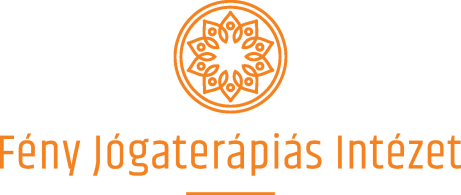 A szánkja a Sad-darsana – a hat indiai klasszikus filozófia egyike

Darsana = látásmód, megközelítésmód
 
Mind a 6 filozófia célja a valóság megértése, a fájdalom és szenvedés megszüntetése.

Szánkhja – összeszámlálás - makrokozmosz
Jóga – egyesítés - mikrokozmosz
A Szánkja tulajdonképpen a tiszta tudat utazása az anyagba. A szánkhja és a jóga filozófia jól kiegészíti egymást: A szánkhja képezte az elméletet, a jóga pedig a megvalósítás útját. (ahol vége a szánkhjának, ott kezdődik a jóga)
Dr. Hovanecz Anikó
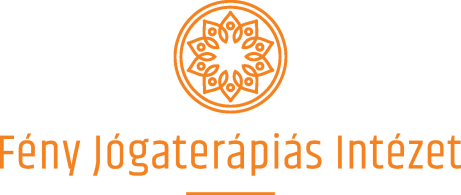 A Szánkja Utazás a tiszta tudatból az anyagvilágba.A világegyetem létezését 24+1 tattva (elem) együttműködésének tulajdonítja (a +1 a Purusát jelöli).Az ájurvéda filozófiai alapját képezi

Purusa                        Prakriti (megnyilváulatlan ősanyag)
                     ( tiszta tudat)
                                                        
                                                        Mahat/ Buddhi - a kozmikus, kollektív intelligencia 
                       Prána                                                                                          
                                                        Ahankára/ Ego  - éntudat, elkülönülés
                                                                                         
                                                                                                                              
                     A kozmikus prána pulzálása okozza  a tudat  szétválását a 3 minőségre


Szattva                                     Radzsasz 	                                   Tamasz
                                                                                                                     
                                                                                                                       
Jnanendriya             Karmendriya            Manasz                 hang, érintés, forma, íz, szag
(dnyánéndrija)          (karméndrija)                                        (5 Tanmátra, a finom elemek)
(5 érzékelő képesség)  (5 cselekvő képesség) 

Hallás                      Beszéd                                              éter,  levegő,  tűz,    víz,   föld
Tapintás                  Fogás                                               (5 Mahábhúta, az 5 nagy elem, 
Látás                       Járás                                                       örökkévaló, oszthatatlan)
Ízlelés                      Reprodukció                                              
Szaglás                   Kiválasztás
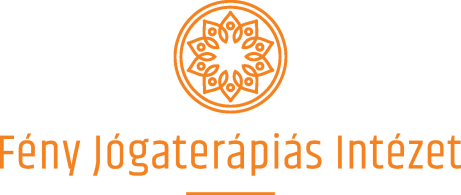 A dósák (az elemek energiáinak kombinációi) kialakulása
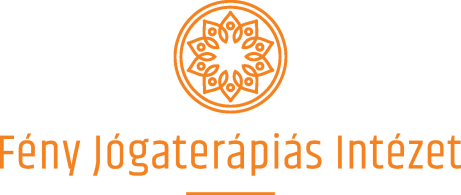 Dr. Hovanecz Anikó
Anyag és szellem kettősségének filozófiája

PURUSA (megismerő alany) – változatlan, inaktív, az örök, nem változó tudatosság, szellem, nem megnyilvánult,nem anyagi, a mindenkiben benne rejlő szubjektum, fényes, hatására a prakriti létrehozza az anyagi világot, maszkulin).

PRAKRITI (természet) – anyag, változó, aktív, tudat nélküli, a megismerés tárgya, sötét, befogadó, feminin.
(áram – égők hasonlata)

(Szemben a védántával itt mindkettő egyenrangú és egyformán valós!)
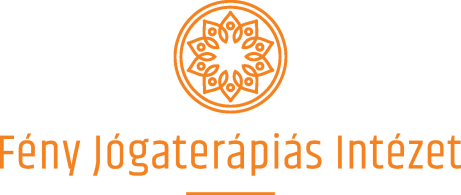 Dr. Hovanecz Anikó
PURUSA – végtelen számú

Az élet és a tudat végső elve az élőlényekben

Tiszta tudat, nincs tárgya, teljesen passzív, nem képes cselekedni
 – egyetlen fűszálat sem tud megmozdítani.


(Védánta: a szellemi elv, az Önvaló/Átmá ugyanúgy tiszta tudat, de egyetlen egy!)
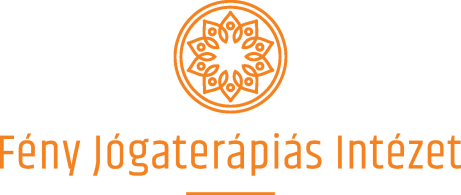 Dr. Hovanecz Anikó
PRAKRITI –  egyetlen egy

Először osztatlan ősanyag – ebből fejlődik ki a kozmikus sokféleség
A purusa közelsége hatására kezd elindulni a teremtés

„csábos táncosnő” – a purusa azonosul vele: tudatlanság = minden szenvedés forrása


Működésének két célja: purusa öröme és megszabadulása
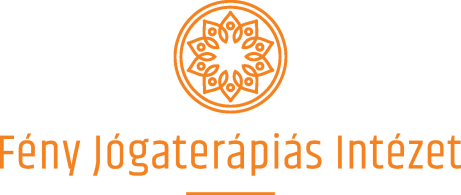 Dr. Hovanecz Anikó
Az öt őselem (mahábhúta)

1. Ákása – tér/éter
2. Váju – levegő/szél
3. Agni (tédzsasz) – tűz
4. Ápasz (dzsala) – víz
5. Prithiví – föld 

 Az egész megnyilvánult mindenség az öt elem játéka.
 Az elemek az ákása (éter) összesűrűsödései. 
 A sűrűbb elemekben jelen vannak a ritkább elemek.
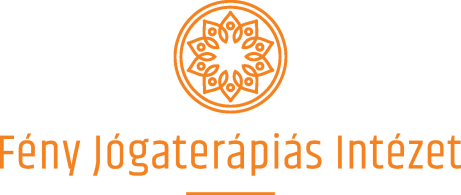 A teremtett világ nem önmagáért való, hanem hogy általa a tapasztaló alany (Purusa) önmagára ébredhessen. Purusa   Prakriti tükrében ismeri meg magát.
A szánkhja és a jóga kapcsolata


Elméleti vizsgálódás és gyakorlati út
 
Szánkhja: a természet filozófiája (emberi és külső együtt!)
Feltárja az emberi természetet, számba véve és meghatározva elemeit, és megvizsgálja együttműködésük természetét a kötöttség állapotában, valamint leírja elkülönítésük állapotát a megszabadulás állapotában.

25 alapvető elvet (tattva) sorol fel, melyek a szellem/anyag eredendő kettősétől haladnak az őselemekig.

Jóga: gyakorlati „módszer” a szánkhja metafizikai alapjára építve, a megszabadulás folyamatának „dinamikáját” és gyakorlati technikáit taglalja.
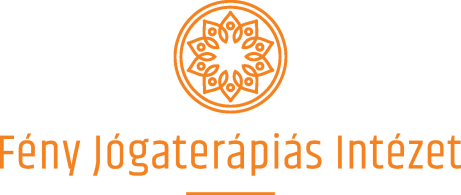 Dr. Hovanecz Anikó
Mi a jógaterápia?
A jóga önmagában nem egy gyógyító rendszer, de
                     „ mellékterméke”  a jó egészség .

A jóga széles eszköztárának felhasználása az egészség fenntartására, illetve helyreállítására, az ájurvédikus prakriti és vikruti figyelembe vételével.

A jógaterápia holisztikus gyógymód. Az ember belső öngyógyító mechanizmusainak tudatos felébresztésére és használatára épül.

A jóga egy specializált formája, mely a jógagyakorlást az emberek egészségi problémáinak megfelelően, az egyén igényeire szabja. 

Az egészség-betegség integrált megközelítése
     Hangsúlyozza az elme-test egységét, a  tudatosságot. Figyelembe
     veszi az orvosi diagnózisokat és a holisztikus tényezőket.

               JÓGA + ÁJURVÉDA = JÓGATERÁPIA
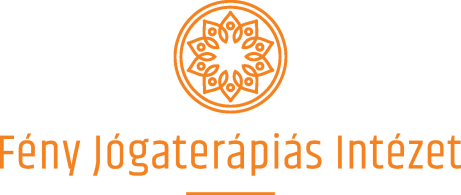 Dr. Hovanecz Anikó
A nem ártás elve
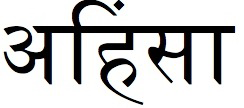 Ahinszá
Nil nocere
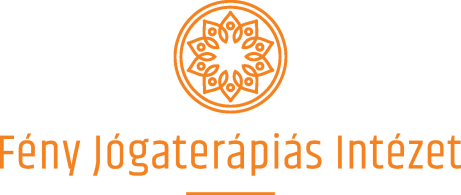 Dr. Hovanecz Anikó
A jógaterápia célja és eszközei
Cél az egészség, az egyensúly helyreállítása
                   (vikrutitól a prakruti  felé, ódzsasz felépítése);
                    - távlati és rövid távú célok;
                    - személyre szabott, szoros kapcsolat;
                    - folyamatos visszacsatolás, együttműködés
                     (naplózás!), vizsgálni kell a változásokat 
                    - rendszeresség.
  A jógaterápia alkalmazható:
                      alternatív módszerként;
                      komplementer módszerként;
                      integratív módszerként;
.
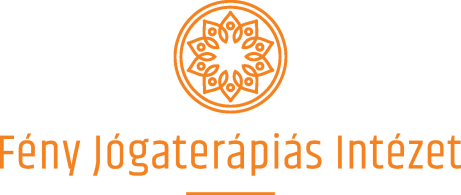 Dr. Hovanecz Anikó
A jógaterápia alkalmazása 

Kiemelten az alábbi területeken:
 
Különféle gerincbántalmak, mozgásszervi-ízületi
     betegségek, hátfájás, derékfájás, 
Magas vérnyomás betegség
Cukorbetegség
IBS
Aranyeresség
Székrekedés
Gyulladásos bélbetegségek
Szorongás
Alvászavar
Krónikus stresszhatás
Asztma
Allergiás kórképek
Menstruációs zavarok, mióma, ciszta
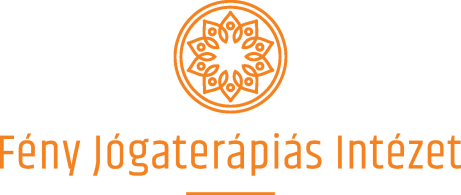 Dr. Hovanecz Anikó
A jógaterápia alkalmazása
Alkalmazható számos idült betegségben, kóros állapotban és használható más terápiákkal összekapcsolva. Előzetes jóga tapasztalat nem szükséges a páciens részéről.

Felfedezővé kell válnunk a saját gyakorlásunkban!

Nem való azoknak, akik azonnali eredményt szeretnének!

Kitartó gyakorlás, tartós átalakulás, szoros kapcsolat.

Akkor jelenik meg a gyógyító hatás, ha megtörténik a belső átalakulás. (tudatos gyakorlás szerepe)
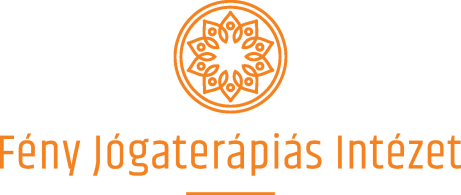 Dr. Hovanecz Anikó
Mi történik a jógaterápia során?
4 pontos stratégia

      1.  tünetek 
      2.  a tünetek mögötti okok keresése
           (trauma, érzelmi problémák, életmód, stressz . 
           Többnyire nem egyetlen dolog. El kell jutnunk a 
           tünet együttestől a gyökerekig)  Ájurvéda szerepe!
      3.  mi a megoldás a problémára?
      4.  az eszközök, módszerek meghatározása,   
           amelyekkel a  változás elérhető

      A legfőbb gyógyító erő Te magad vagy!
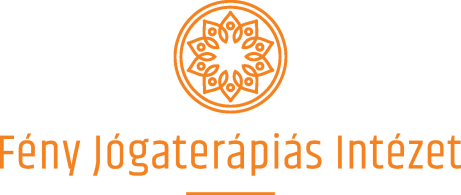 Dr. Hovanecz Anikó
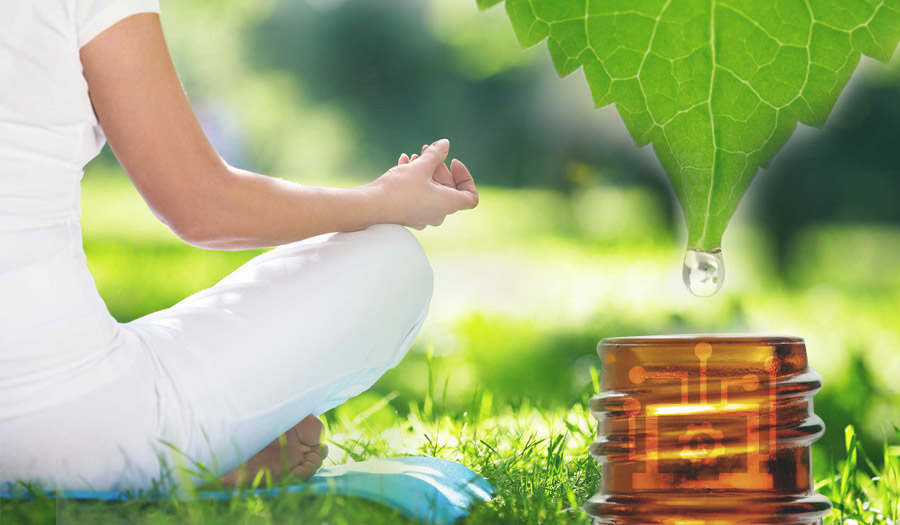 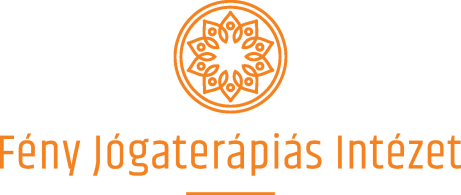 Dr. Hovanecz Anikó
Köszönöm a figyelmet!
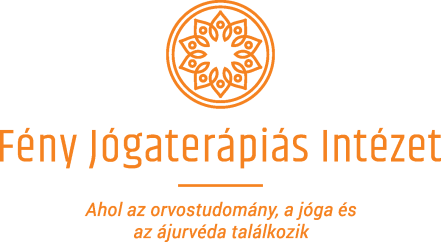 Fény Jógaterápiás Intézet
1028 Budapest, Szegfű u.2. 
www.fenyjogaterapia.hu
https://www.facebook.com/jogaterapia/
info@fenyjogaterapia.hu
Tel:  06 30 689 9288